Восемнадцатое марта
Классная     работа
Собирательные числительные
Числительные
Количественные
?
Количественные числительные
?
Целые
Дробные
Выпишите, собирательные числительные из 
предложенных примеров:
Два портфеля, восемь ручек, семь подруг, семеро друзей, 
одна вторая пирога, семь девятых пути, двое медвежат, 
пятьдесят девять стульев, четверо суток.
Информация к размышлению.
В современном русском языке собирательные числительные представляют собой пережиточную, замкнутую и непроизводящую  группу   слов.
Пережиточный — ПЕРЕЖИТОК, тка, м. Остаток прошлого, устарелого. П. старины. Пережитки прошлого. Толковый словарь Ожегова. С.И. Ожегов.
Вопросы урока:

Что такое собирательные числительные?


2. Почему собирательные числительные- это пережиточная       группа слов?
Источники информации: 
Учебник с.56, параграф 74
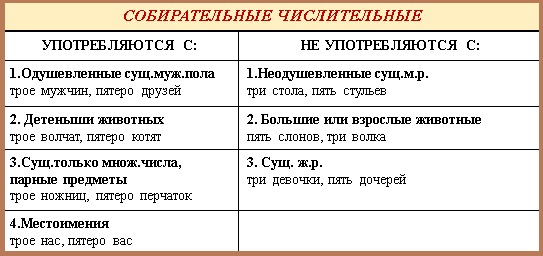 Работа в группах
Выбрать и отложить только те картинки, которые изображают  предметы, сочетающиеся с собирательными числительными.
Кто быстрее!
Придумать с выбранными картинками словосочетания.
Сделаем вывод, ответим на вопрос: почему собирательные числительные – пережиток прошлого?
Карточка- ответ
Собирательные числительные сочетаются:
1.С именами существительными, обозначающими лиц  …………………… пола,  …………………, ………………………….животных.
2.С именами существительными,  только ………………….. ……………..  числа
3.Местоимения : нас, вас
Примеры 
1.
2.
Карточка закрепления нового знания
Работа в электронной тетради
Разно уровневые задания
Домашнее задание: 

 1.Упражнение 421 в учебнике  с. 58
2.Придумайте сказку или рассказ о собирательных числительных
Физминутка
Рефлексия
Как ответить на вопрос: почему собирательные числительные - это замкнутая, пережиточная группа слов?
Рефлексия: 


Что я узнал (а):


Что я умею:
Мои оценки  за урок
Оценка за работу в электронном журнале: 
Оценка за разно уровневое задание:
Творчество
 Создайте свой текст:
Трое медвежат, лесная поляна, тёплый летний день, запах летних цветов, двое суток, начался дождь,  поникли цветы, трое зайчат.
Несмотря на то, что у двоих мальчиков ()   была всего одна игрушка, ссор между ними не возникало никогда. Этим двоим (  )  малышам было так комфортно друг с другом, что чувство белой зависти к их дружбе возникало в душе само собой. Видя этих двоих ребят ( п.), самозабвенно играющих одной и той же игрушкой, взрослые порой задумывались о том, а правильно ли мы живём в своём взрослом мире? Старушки же с умилением любовались двоими малышами (. п.), которые практически не разлучались ни на минуту. А местные сплетницы судачили об этих двоих мальчиках (. п.), придумывая неправдоподобные истории их происхождения.
1.Двое пашут, а семеро руками машут (русская) . 
2. Семерым просторно, а двоим тесно (русская) . 
3. У семерых приглашающих – гость за порогом (осетинская) . 
4. Сам не дерусь, а семерых не боюсь (русская) . 
5. Лиса семерых волков проведет (русская) . 
6. Хорошая дочь семерых сыновей стоит (армянская) . 
7.Трое осудят, десятеро рассудят (русская) . 
8. Сметлив и хитер – пятерым нос утер (русская) . 
9. Один друг шестерых родственников заменит (японская) . 
10. На пашне один, а за столом – семеро (чувашская) . 
11. Семеро одного не ждут (русская)